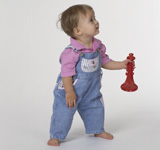 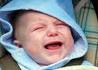 குழந்தைகளுக்கு எற்படும் நோய்களும்
ஹோமியோபதி மருத்துவமும்
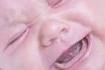 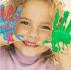 சளி (அ) [yதோக்ஷம்
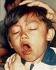 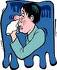 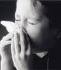 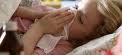 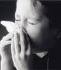 குழந்தைகளுக்கு அடிக்கடி எற்படும் தொற்று நோய்களுள்  ஒன்று தான்  இந்த சளி.
இதற்கு முக்கியமான நான்கு காரணங்கள் அலர்ஜி, சுற்றுச்சூழல் பாதிப்பு, இன்ஃபெக்ஷன், நோய் எதிர்ப்புத்திறன் குறைவாக இருப்பது.
,e;Neha; ifFl;il>vOJNfhy;> Nghd;wit gupkhWtjhYk;> ifFYf;fp nfhs;tjhYk; kw;wtu;f;F vspjpy; guTfpwJ.
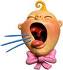 குழந்தைகளுக்கு இந்த நோய் அடிக்கடி பனியில் நனைதல்> குளிர் காற்றடித்தல்> மழையில் நனைதல் போன்றவற்றால் ஏற்படலாம்.
jPlPu; jl;g ntl;gepiy khw;wk;. Jhrp> khRfs; Nghd;wtw;why; Vw;glyhk;.
,J Rkhu; 3-10 ehl;fs; tiu ePlPf;Fk;.
நோயின் அறிகுறிகள்
தும்மல்>
மூக்கிலிருந்து சளி வெளியேறுதல்>
மூக்கடைப்பு >
cly; typ
fz;zpy; ePh; tbjy;.
தொண்டை எரிச்சல்>
குளிர் மற்றும் 
மிதமான காய்ச்சல் .
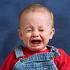 ஹோமியோபதியின் முக்கியத்துவம்
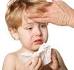 குழந்தைகளுக்கு அடிக்கடி எற்படும் இந்த சளி நோயை முற்றிலுமாக போக்குவதற்கு ஹோமியோபதி மருத்துவம்  மிக முக்கிய பங்கு வகிக்கிறது.
டான்சில் கட்டிகள்
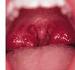 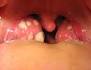 தொண்டையின் இருக்கமுள்ள நாளமில்லா சுரப்பிக் கட்டிகள் (டான்சில் கட்டிகள்)
தற்போதைய காலகட்டத்தில் டான்சில் கட்டிகள் மிக அதிகமாக காணபடுகிறது. பல குழந்தைகள் இந்த நோயினால் பாதிக்கபட்டு அவதிபடுகிறார்கள். சிலர் அறுவை சிகிட்சை மேற்கொள்கிறார்கள் ஏன்எனில் இந்நோயின் தாக்குதல் இதயத்தை பாதிக்கும் தன்மையுடையது
நோயின் அறிகுறிகள்
தொண்டை எரிச்சல்>
குளிர்காய்ச்சல்>
உணவு உட்கொள்ள இயலாமை,
தொண்டைகுழி கட்டிகள்,
சளி.
ஹோமியோபதியின் முக்கியத்துவம்
குழந்தைகளுக்கு எற்படும் இந்த நோயை முற்றிலுமாக போக்கி மீண்டும் வராமல் தடுக்க ஹோமியோபதி மருத்துவம்  மிகTk; முக்கிய பங்கு வகிக்கிறது.
%f;fb rijtsh;r;rp (adenoids)
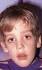 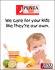 %f;fb rijtsh;r;rp (adenoids)
ntspapy; ,Ue;J fhzKbahj mstpy; %f;fpd; mbg;ghfj;jpy; cs;s rijapd; tsh;r;rp ,e;Nehahy; ghjpf;fg;gl;lth;fs; %f;fpd; %yk; Rthrpf;f Kbahky; tha;%ykhfNt Rthrpg;ghh;fs;. ,e;NehahdJ fpUkpnjhw;wpdhy; my;yJ clypy; VNjDk; mah;nghUs; Eiotjpdhy; tUk; vjph;tpistpd; %ykhf tuf;$baJ.
Nehapd; mwpFwpfs;:
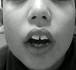 %f;filg;G>
 tha; topahf Rthrpj;jy;>
 rg;jj;Jld; Rthrpj;jy; (Fwl;il)> 
%f;fpypUe;J rsp ntspNaWjy;>
 fufug;ghd Fuy;> 
rpy Neuq;fspy; fhJtyp kw;Wk; xOq;fhf fhJ Nfshik.
ஹோமியோபதியின் முக்கியத்துவம்
குழந்தைகளுக்கு எற்படும் இந்த நோயை முற்றிலுமாக போக்கி மீண்டும் வராமல் தடுக்க ஹோமியோபதி மருத்துவம்  மிகTk; முக்கிய பங்கு வகிக்கிறது.
gy; cghijfs;:
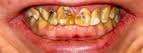 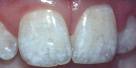 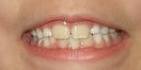 gy; cghijfs;:
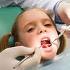 gw;nrhj;ij> gw;rpijT> gw;fspy; Vw;gLk; epwkhw;wk;> Nghd;w Neha;fs; ngw;Nwhh;fspd; ftdFiwtpdhy; Foe;ijfSf;F vspjpy; Vw;glf;$baJ. ,jd; fhuzkhf Foe;ijfSf;F mbf;fb gy; typ tUfpwJ.
,J kl;Lky;yhJ Foe;ijapd; ghy; gw;fd; tsUtjw;F jhkjk; Vw;gLjy; my;yJ tsuhik Nghd;witfs; mbg;gilghy; ftdpf;f Ntz;ba fl;lhak; cs;sJ.
khh;Gr;rsp Neha; (Acute bronchitis):
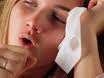 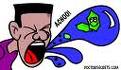 khh;Gr;rsp Neha; (Acute bronchitis):
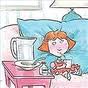 குழந்தைகளுக்கு அடிக்கடி எற்படும் தொற்று நோய்களுள்  ஒன்று
நோய் தொற்று fpUkp kw;Wk; xt;thikahy; ,e;Neha; vw;gLfpwJ.
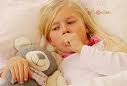 Nehapd; mwpFwpfs;:
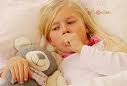 ,Uky>;;
%r;R jpzwy;>
fgk; nts;is kw;Wk; kQ;rs; epwj;jpy; mjpfkhf ntspNaWjy;>
grpapd;ik.
fha;r;ry;
jLf;Fk; Kiwfs;
Jhrp> khR Nghd;wtw;wpypUe;J tpyfp ,Uj;jy;
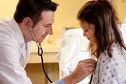 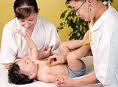 ஹோமியோபதியின் முக்கியத்துவம்
mbf;fb Vw;gLk; rsp kw;Wk; ,Uky; NehapypUe;J Kw;wpYkhf tpyfp ey;y  vjph;g;G rf;jpAld; $ba cly; eyk; ngw;W tho N`hkpNahgjp kUj;Jtk; Kf;fpa gq;F tfpf;fpwJ. ,k;kUj;JtkhdJ clypy; cs;s vjph;g;G rf;jpia mjpfhpj;J Neha;fs; vJTk; mz;l tplhky; ghJfhf;fpwJ.
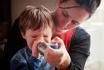 M];Jkh (Asthma):
M];Jkh NehahdJ Foe;ijfSf;F Vw;gLk; xUtpjkhd EiuaPuy; rk;ke;j gl;l NehahFk;.
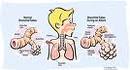 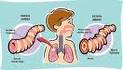 fhuzq;fs;:
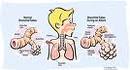 ngw;NwhHfs; ,e;Nehapdhy; ghjpf;fgl;lhy; kugZ %ykhf Foe;ijfSf;F ,e;Neha; flj;jg;glfpwJ.
Jhrp kw;Wk; khRj; njhy;iy.
FspHfhw;wpdhNyh> thridjputpak; cgNahfpg;gJ > tz;zg;g+r;R
tPl;by; tsHf;Fk; kpUfq;fspd; %ykhfNth gutyhk;.
clw;gapw;rp- XLjy;> tpisahLjy;.
Fsph; fhw;wbf;Fk; NghJ (m) Fsph; fhyj;jpy;>
kdmOj;jk.; 
Gifg;ggpbg;gjdhy;> mRj;jk; fye;j fhw;iw Rthrpg;gjpdhNyh ,e;Neha; Vw;glyhk;.
Nehapd; mwpFwpfs;:
%r;Rj; jpzwy;
,Uky; 
rspj; njhy;iy>
khh;G ghfq;fs; ,Wf;fkhf ,Ug;gJ Nghd;w czh;T. 
%r;R tpLk; NghJ tprpy; mbg;gJ Nghd;w rg;jk; Nfl;gJ.
jLf;Fk; Kiwfs;
Jhrp> khR Nghd;wtw;wpypUe;J tpyfp ,Uj;jy;.
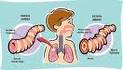 ஹோமியோபதியின் முக்கியத்துவம்
mbf;fb Vw;gLk; rsp kw;Wk; ,Uky; NehapypUe;J Kw;wpYkhf tpyfp ey;y  vjph;g;G rf;jpAld; $ba cly; eyk; ngw;W tho N`hkpNahgjp kUj;Jtk; Kf;fpa gq;F tfpf;fpwJ. ,k;kUj;JtkhdJ clypy; cs;s vjph;g;G rf;jpia mjpfhpj;J Neha;fs; vJTk; mz;l tplhky; ghJfhf;fpwJ.
ed;wp
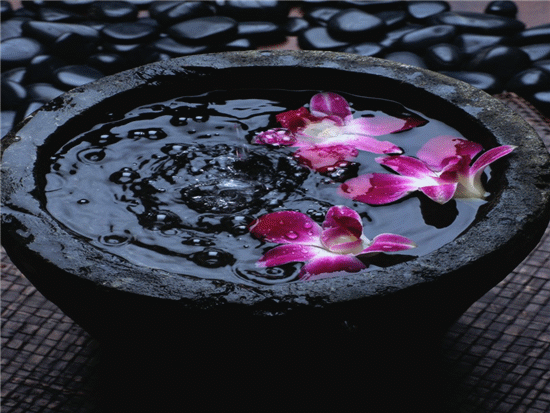